Интегрированный урок
 географии и физики
САМАЯ   
УДИВИТЕЛЬНАЯ ЖИДКОСТЬ
 НА СВЕТЕ
ТВОРЧЕСКОЕ НАЗВАНИЕ: 
«ВОДА, ВОДА, КРУГОМ ВОДА…»
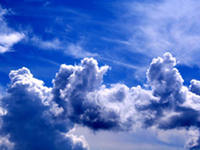 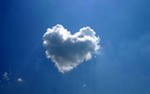 ВОДА
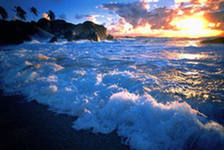 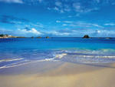 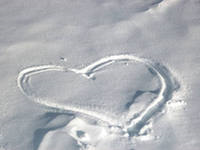 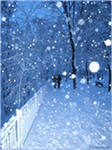 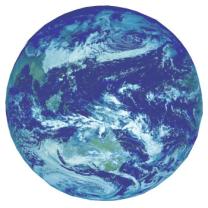 ВОДА  В  ПРИРОДЕ
65% массы тела человека
3/4 земного шара
 97% океаны и моря
 3% озёра, реки, подземные воды
 70% содержат
 живые организмы
 90% содержат 
плоды огурца, арбуза
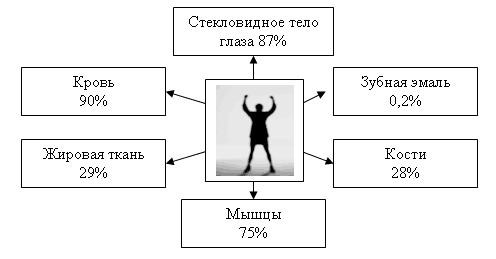 Химические названия 
воды
Физические свойства
 воды
Оксид водорода 
Гидроксид водорода 
Гидроксильная кислота 
англ. hydroxic acid 
Оксидан 
Дигидромонооксид 
Монооксид    дигидрогена
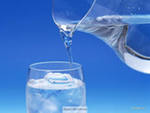 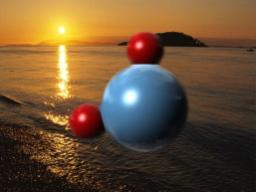 «Сапоги мои того – пропускают   Н2О»
Виды  воды:
мягкая вода и жёсткая вода   
лёгкая вода 
тяжёлая вода  
сверхтяжёлая вода  
поливода 
морская вода 
талая вода 
пресная вода 
дождевая вода 
солоноватая вода 
питьевая вода
водопроводная вода 
дистиллированная вода 
подземные воды 
сточные воды 
ливневая вода или поверхностные воды 
святая вода 
мёртвая вода и живая вода
структурированная вода 
минеральная вода
«Живая» и «мертвая» вода
Структурированная вода
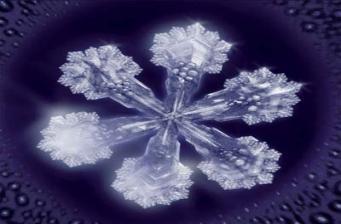 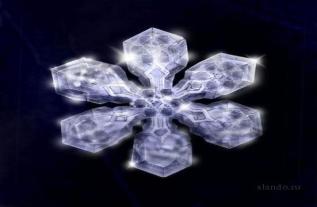 Кристалл родниковой воды
Кристалл живой воды
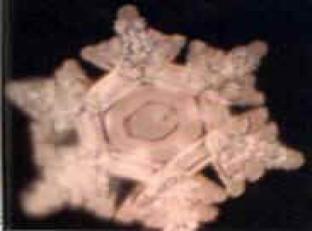 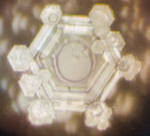 Кристалл   древнего антарктического  льда
Кристалл мертвой воды
Минеральные и термальные воды Камчатки
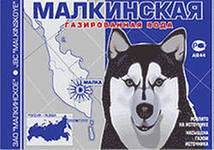 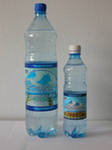 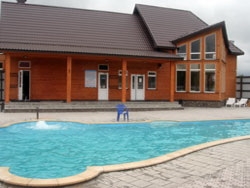 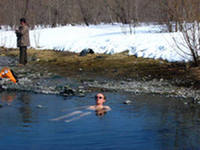 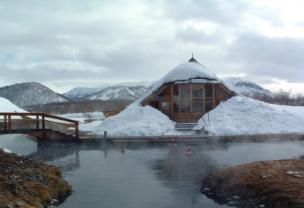 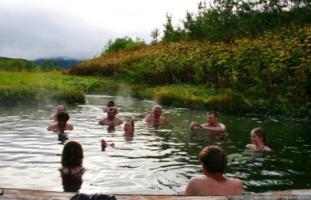 У воды есть … плёнка!
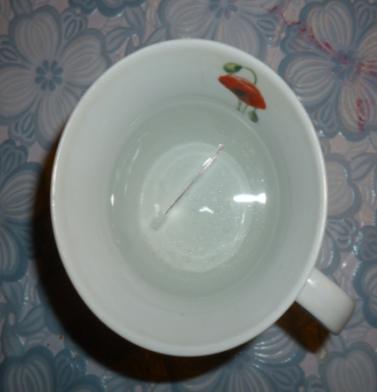 Роса
Иголка на воде
Реакция воды на речь и музыку
ТЯЖЕЛЫЙ РОК
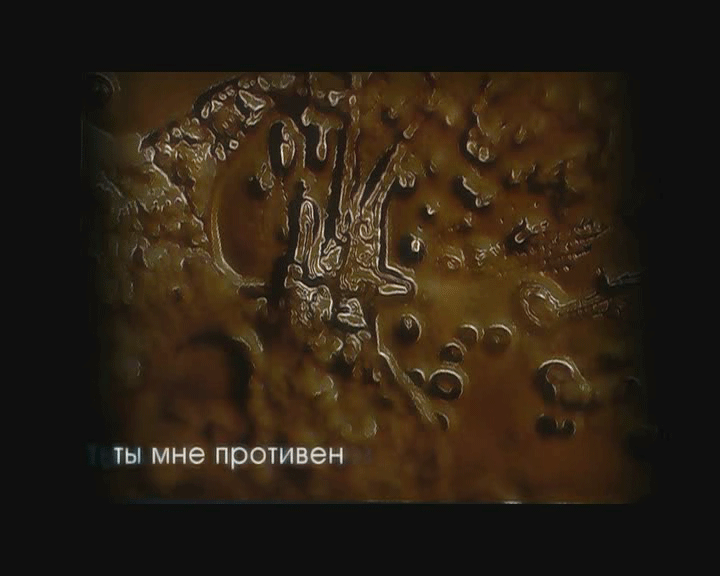 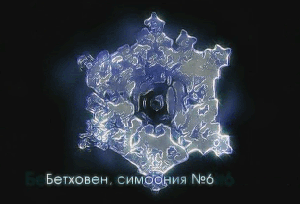 «СПАСИБО!»
«ТЫ МНЕ ПРОТИВЕН!»
БЕТХОВЕН  «СИМФОНИЯ №6»
Зависимость давления воды от глубины погружения
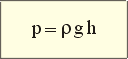 Расчетная формула для определения давления жидкости в любой её точке
 - давление    [Па]
 - плотность 1030 кг/м3
g - ускорение  свободного падения           9,8 Н/кг
h - высота        [м]
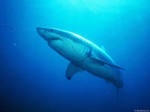 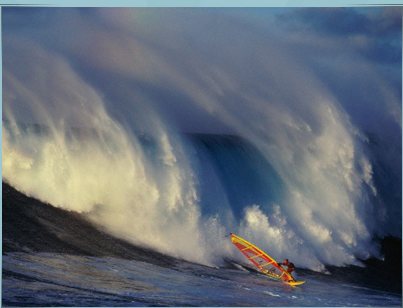 Температура
Солёность
Карта  солёности Мирового  океана
Солёность в морях и океанах
Атлантический океан – 35,5‰
Тихий океан – 34,8‰
Индийский океан – 34,8‰
Северный Ледовитый океан - 32‰
Южный океан - 32‰
Красное море - 42‰
Средиземное море - 39‰
Баренцево море - 35‰
Черное море - 18‰
Карское море -10‰
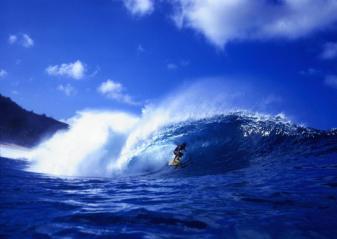 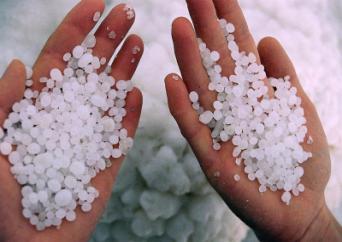 Причины изменения солености
осадки
испарение
воды
впадающих  рек
климат
течения
Течение Гольфстрим
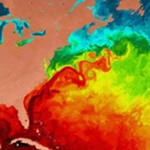 Тёплые течения
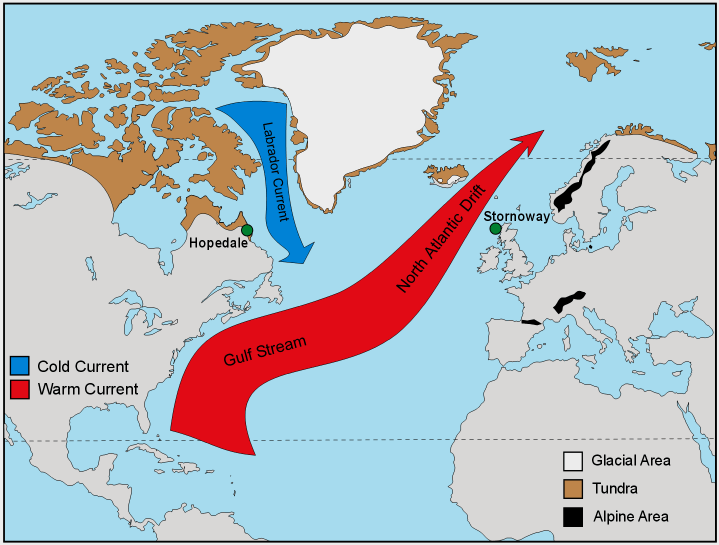 Северо-Атлантическое
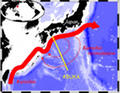 Куросио
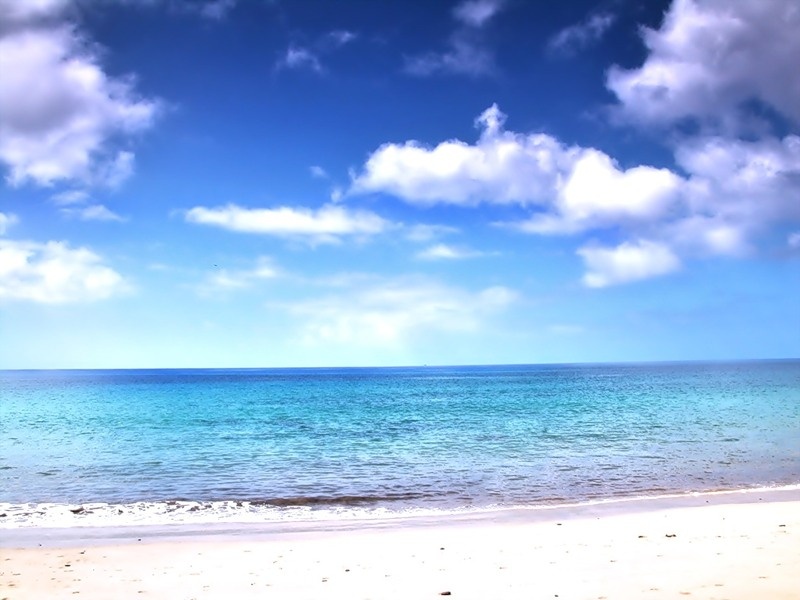 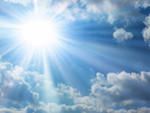 Наверно, каждый и немалоРаз видел в жизни и в кино:Кораблик, сшитый из металла,Плывёт, а болт идёт на дно.
Жидкость та ж, сомненья нет
Ну а в чем же здесь секрет?
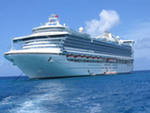 Решите  задачу
Рассчитайте выталкивающую силу, действующую на корону объёмом    0,002м3, полностью погруженную  в воду.
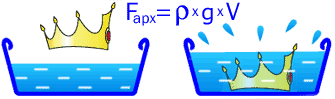 АРХИМЕД
«ТИТАНИК»
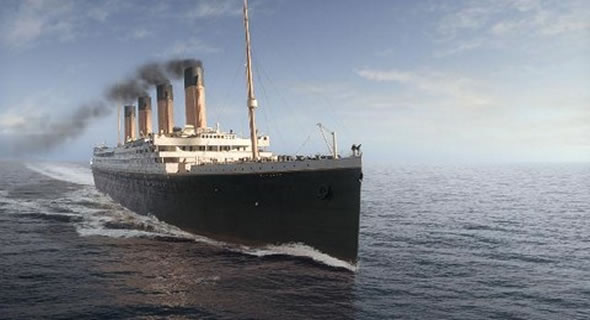 14.04.1912 г  23 ч 40 мин
Всего – 2224 человека
Спаслось – 711 человек
Затонуло – 1513 человек
На борту:
20 шлюпок  на 1178 человек
(50% )
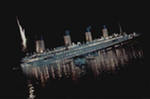 На плаву:
2 отсека из 16 отсеков
Любые 3 из первых 5 отсеков
Только первые 4 отсека

Из 16 отсеков затоплено…  6!
Домашнее  задание
Физика: § 50 – 52 (повторить)
География: нанести на контурную карту тёплые течения
Придумать синквейн на тему «Самая удивительная жидкость на свете»
Сегодня на уроке я …
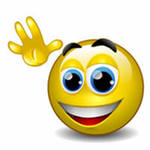 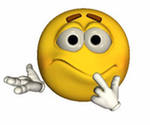 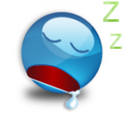